FACULTAD CIENCIAS SOCIALES – UBACARRERA RELACIONES DEL TRABAJOAdministración de Personal IIICátedra PUNTE   --  2019
Profesor Carlos MEDICO ALGAÑARAZ
MIGRACION A NUEVAS FORMAS DE ORGANIZACIÓN DEL TRABAJO
MAIN MANAGEMENT
carlosmedico@gmail.com
¿QUE HACE FALTA?
TECNOLOGÍA: LA PUERTA A LA TRANSFORMACION DE LA ESPECIE
   de  Carlos MEDICO ALGAÑARAZ 
                 abren criterios de análisis para repensar el nuevo marco del conocimiento para la reconversión laboral
MAIN MANAGEMENT
carlosmedico@gmail.com
EL FUTURO 
NO ES 
SOLO LO QUE VENDRA 
SINO TAMBIEN 
LO QUE NOSOTROS PODAMOS 
HACER QUE VENGA
MAIN MANAGEMENT
carlosmedico@gmail.com
El organismo humano es el producto de un encuentro: el espermatozoide victorioso y el óvulo dispuesto en permanente desarrollo crece, madura y muere.
Transfiere las cargas biogramáticas como respuestas para los metabolismos basales
MAIN MANAGEMENT
carlosmedico@gmail.com
El conocimiento es el sistema de respuestas que orientan el comportamiento del individuo.
La crisis surge cuando el Cambio es instantáneo con 
Irrupción
Inmediatez
Simultaneidad
Globalidad
Solo podemos pensar en TENDENCIAS
MAIN MANAGEMENT
carlosmedico@gmail.com
Rescatamos la capacidad de la especie que le permite a cada individuo responder como
Organismo
Cognoscente
Intencionado
Autónomo
De comportamiento gregario
Desarrollo progresivo
MAIN MANAGEMENT
carlosmedico@gmail.com
El desarrollo se da a través de dos líneas de flujo: crecimiento y maduración  posibilitan nuevas respuestas, más complejas y eficientes.
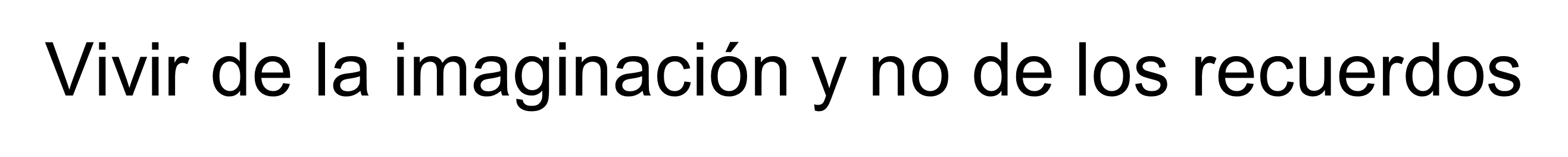 video
MAIN MANAGEMENT
carlosmedico@gmail.com
El ser humano se convierte en un sistema experto de ajuste grueso y abierto.
Generador de pensamiento
MAIN MANAGEMENT
carlosmedico@gmail.com
La complejidad de este perfil potencial se reconoce a través del sistema de relaciones entre componentes.
SOCIOGRAFIA
MAIN MANAGEMENT
carlosmedico@gmail.com
EL DESAFIO
VAMOS HACIA ALGO QUE CONSIDERAMOS MEJOR                     PERO QUE NO SABEMOS                                                COMO VA A SER...
ESTO ES INCERTIDUMBRE                                 Y GENERA ANSIEDAD
MAIN MANAGEMENT
carlosmedico@gmail.com
Hay cuatro grandes campos de innovación
Internet de las cosas 
impresión 3D 
inteligencia artificial  
nanotecnología.
MAIN MANAGEMENT
carlosmedico@gmail.com
AQUI APARECEN LAS DUDAS

Los desarrollos tecnofuncionales son:
DESTRUCCION?
TRANSFORMACION?
MAIN MANAGEMENT
carlosmedico@gmail.com
ORGANIZACION SOCIAL
DISEÑOS FUNCIONALES QUE ARTICULAN PROCESOS BIODISIPATIVOS DE DOBLE CONTACTO
MAIN MANAGEMENT
carlosmedico@gmail.com
Para el aprendizaje es necesario que el individuo pueda darse cuenta de los cambios de los componentes y del sistema de relaciones
Es decir de lo que desconoce
MAIN MANAGEMENT
carlosmedico@gmail.com
Nadie que no sepa     que no sabe                       querrá aprender
MAIN MANAGEMENT
carlosmedico@gmail.com
La aceleración de la transformación tecnofuncional provoca un estado permanente de novedad-desconocimiento.
EXIGE APRENDIZAJE PERMANENTE
MAIN MANAGEMENT
carlosmedico@gmail.com
EFECTO                      RETRONOCION
MAIN MANAGEMENT
carlosmedico@gmail.com
Este es nuestro desafío
El tema no es discutir                                 la valorización del cambio
Hay que establecer si ocurre y qué ocurre
MAIN MANAGEMENT
carlosmedico@gmail.com
Segmentación de la complejidad para establecer prioridades y obstrucciones
Rasgos que se mantienen y sobre los que se puede generar un efecto de transformación
MAIN MANAGEMENT
carlosmedico@gmail.com
Las buenas preguntas
No tienen respuesta
Todo es relación de costo beneficio
MAIN MANAGEMENT
carlosmedico@gmail.com
TEA – TIC´s
COMPAÑEROS DE RUTA
IMPLACABLES
INSUSTITUIBLES
MAIN MANAGEMENT
carlosmedico@gmail.com
AUTORIDAD IMPOSIBLE DE ALEJAR
MANDATO QUE NO TERMINA
ORDENES Y SECRETOS QUE REPOSAN                   EN UN FUNCIONAMIENTO SILENCIOSO
MAIN MANAGEMENT
carlosmedico@gmail.com
OBVIEDADES
LA CAPACIDAD HUMANA SE DISTRIBUYE                  SEGÚN LA CAMPANA DE GAUSS
ESPONTANEOS
INDEFINIDOS
NO APTOS
15%
70%
15%
MAIN MANAGEMENT
carlosmedico@gmail.com
PREPARAR EL PENSAMIENTO
 PARA COMPRENDER Y ACTUAR
 DE UNA MANERA DIFERENTE
MAIN MANAGEMENT
carlosmedico@gmail.com
NOS ACOSTUMBRAMOS                                                          A HABLAR DE RESULTADOS
ES  PELIGROSO PORQUE LEGALIZA TODO LO ANTERIOR
MAIN MANAGEMENT
carlosmedico@gmail.com
ORGANIZACIÓN SOCIAL
PODER COMO 
FORTALEZA
INTELIGENCIA
AUDACIA
DIADA ORDEN OBEDIENCIA
ABSTENCION: 
LOS QUE DECIDEN, LOS QUE OBEDECEN
MAIN MANAGEMENT
carlosmedico@gmail.com
M    -  M  - P                      M    -   M  -   H
M    -  M  - M                     Ma  -    M  -   H
Ma  -  M  - M                     Ma   -   M  -   P
S     -  M  - P                     S      -   M  -   S
APP -  M  - S                    APP -   M  -   APP
TEA   -   TIC´s
MAIN MANAGEMENT
carlosmedico@gmail.com
OPERACIÓN DESCENTRALIZADA  Y REMOTA
OPERADOR AUTONOMO COMO INTERFACE
REQUIERE PARTICIPACION SOCIAL
MAIN MANAGEMENT
carlosmedico@gmail.com
EL ESQUEMA FUNCIONAL DEL INDUSTRIALISMO QUEBRO LA UNIDAD HOGAR FRATERNIDAD
INSTALO LA CARENCIA
NATURALIZO LA POBREZA
IMPULSO LA EXCLUSION
MAIN MANAGEMENT
carlosmedico@gmail.com
INDUSTRIALISMO
EL ESQUEMA DE ABASTECIMIENTO SE DIVIDIO EN DOS FASES ESPECIALIZADAS
LOGISTICA
PRODUCCION
MAIN MANAGEMENT
carlosmedico@gmail.com
TECNOPRODUCTIVISMO
TIENDE A QUEBRAR EL ESQUEMA DE ABASTECIMIENTO ESPECIALIZADO
LA DESCENTRALIZACION FACILITA                               LA DIVERSIDAD Y LA MASIVIDAD
RECUPERA EL VALOR DE LA INCLUSION
PRODUCCION
ADITIVA
LOGISTICA
          ?
MAIN MANAGEMENT
carlosmedico@gmail.com
TECNOPRODUCTIVISMO
ACTIVA DESARROLLOS MULTICULTURALES
APARICION DEL RIESGO DE LA OBSOLESCENCIA
SUJETOS APRENDIDOS – JOVENES – EXITOSOS
NO NECESARIOS
MAIN MANAGEMENT
carlosmedico@gmail.com
ANTROPOGOGIA
DECONSTRUCCION
DESESTRUCTURACION
DESAPRENDIZAJE
MAIN MANAGEMENT
carlosmedico@gmail.com
RIESGO DE CATASTROFE ORGANIZACIONAL Y EMOCIONAL
MAIN MANAGEMENT
carlosmedico@gmail.com
TENDENCIAS
TRES FACTORES COMUNES
TIEMPO
LUGAR
RECURSOS
TRES PAUTAS FUNCIONALES
EQUILIBRIO
ESTABILIDAD
EQUIDAD ?????????
MAIN MANAGEMENT
carlosmedico@gmail.com
RECUPERAR LA DISCUSION GLOBALIZADA
REVISAR LOS PARADIGMAS MUNDIALES
ANTE EL DESAJUSTE : BARAJAR Y DAR DE NUEVO
HE AQUÍ EL GRAN TEMA DE DISCUSION